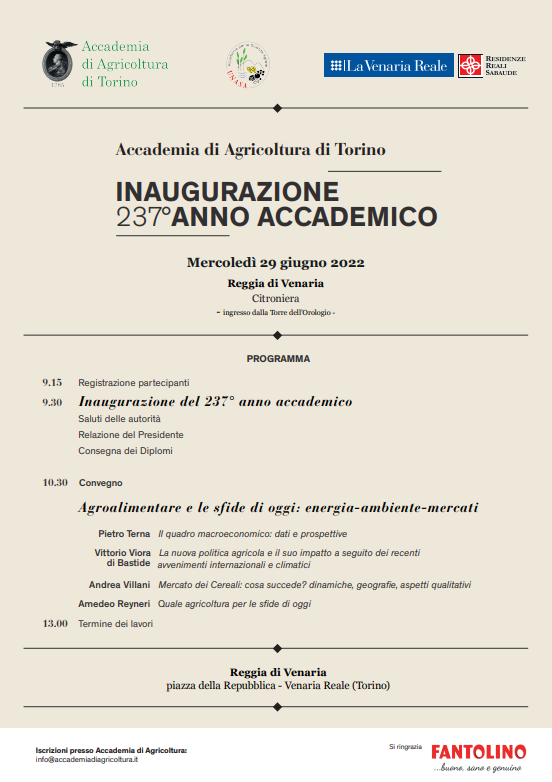 INAUGURAZIONE DEL 237°ANNO ACCADEMICO DELL’ACCADEMIA DI AGRICOLTURA DI TORINO
Enrico Gennaro 
Presidente 
Luca Battaglini 
Segretario
RICORDIAMO
chi  è venuto a mancare nel corso del 2021

il Socio Emerito  PAOLO ODONE
il Socio Emerito  OSVALDO LOVISOLO
Il Socio Emerito FRANCO VALFRÉ
il socio Ordinario MORENO SOSTER
il socio Corrispondente GIUSEPPE FASSINO
Il Socio Corrispondente ALDO FERRERO 
Rivolgiamo il nostro sentito cordoglio ai loro familiari e ai loro amici
LA GESTIONE DELLA RISORSA IDRICA IN AGRICOLTURA: UN QUADRO SEMPRE PIÙ COMPLESSO (21-1-21)
Alessandra CONTI
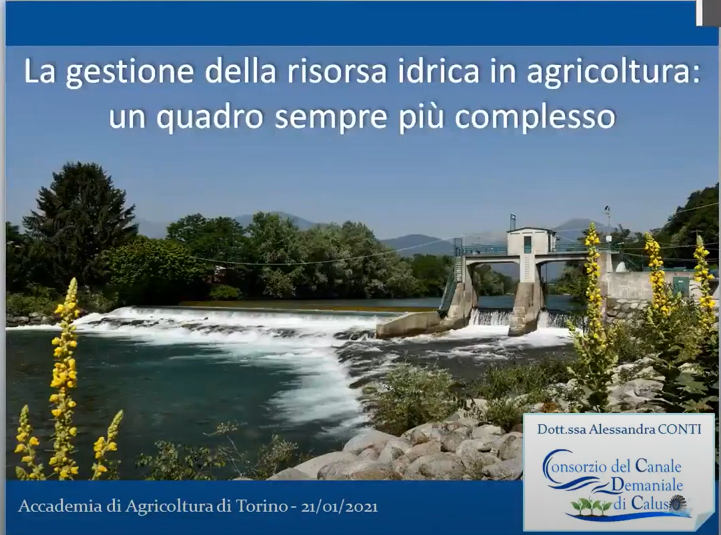 Se il link non funziona con Chrome, provare con BING o altro
CASTANICOLTURA E CAMBIAMENTI CLIMATICI: QUALE EVOLUZIONE PER IL PAESAGGIO E L’AGRICOLTURA MONTANA (17-2-21)
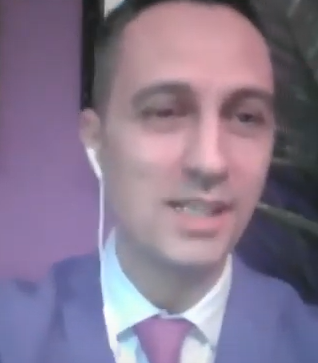 Gabriele Loris BECCARO
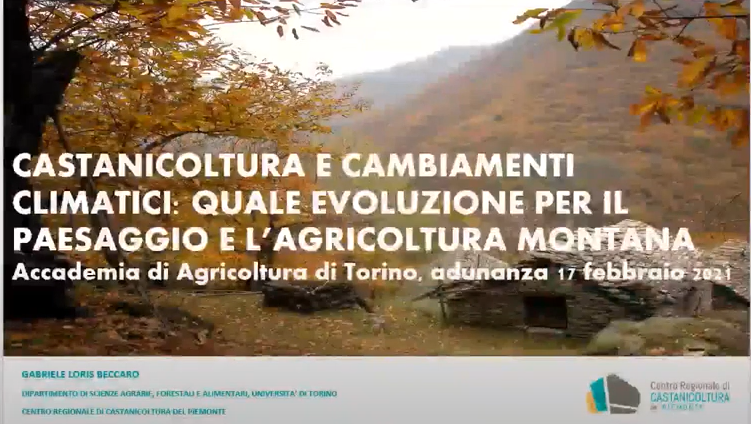 Se il link non funziona con Chrome, provare con BING o altro
FITOPATIE FORESTALI E PANDEMIE(18-3-21)
Paolo GONTHIER
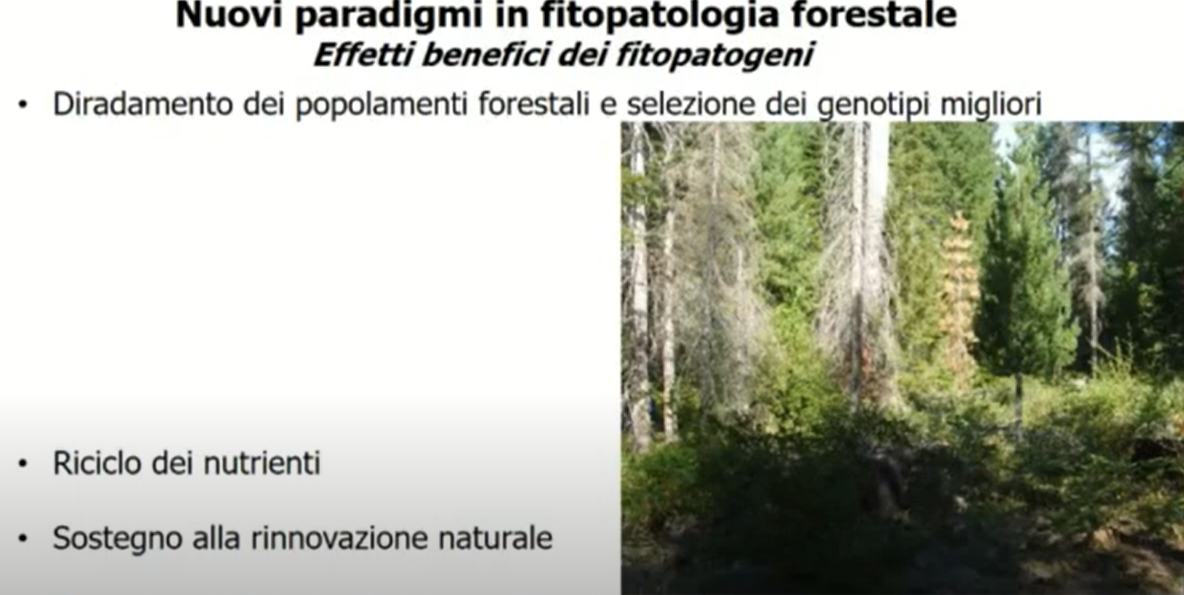 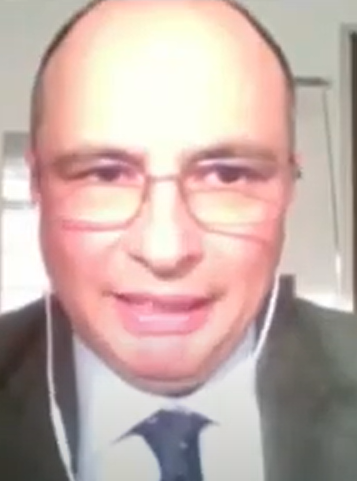 RIFIUTI RADIOATTIVI: DEPOSITO NAZIONALE E PARCO TECNOLOGICO (24-2-21)
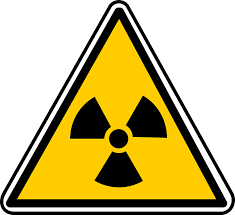 Ercole ZUCCARO
Rifiuti radioattivi: deposito nazionale e parco tecnologico
https://drive.google.com/file/d/1iV2YARCFAg6T_HkYTPlkKPNzS-jW2Oef/view?usp=sharing
Luciano MASCIOCCO
	Aspetti geologici 	 		https://drive.google.com/file/d/1LGDoU4Aay4bbYhtrHOHpqgCCikT3RpyC/view?usp=sharing
Paola FERRAZZI
	Aspetti ambientali e biologici	 		https://drive.google.com/file/d/18HU9mV1RKx6yOVF_wsUJKFEAWn55n2jp/view?usp=sharing 
Vincenzo GERBI
	Aspetti territoriali	 		
	https://drive.google.com/file/d/1R52-pbavlRQELDach4kHV-M6W9Hncb00/view?usp=sharing
I NUOVI VIGNETI RESISTENTI 
TRA PROMESSE E DUBBI    (20-4-21)
Vincenzo GERBI
Ivana GRIBAUDO
I GAS CRIOGENICI IN ENOLOGIA (22-6-21)
Maurizo FRATI e Pierstefano BERTA, 
Giusi MAINARDI
Se il link non funziona con Chrome, provare con BING o altro
"PENSIERI E PAROLE SUL VINO” IN RICORDO DI MORENO SOSTER(13-12-21)
Giusi MAINARDI
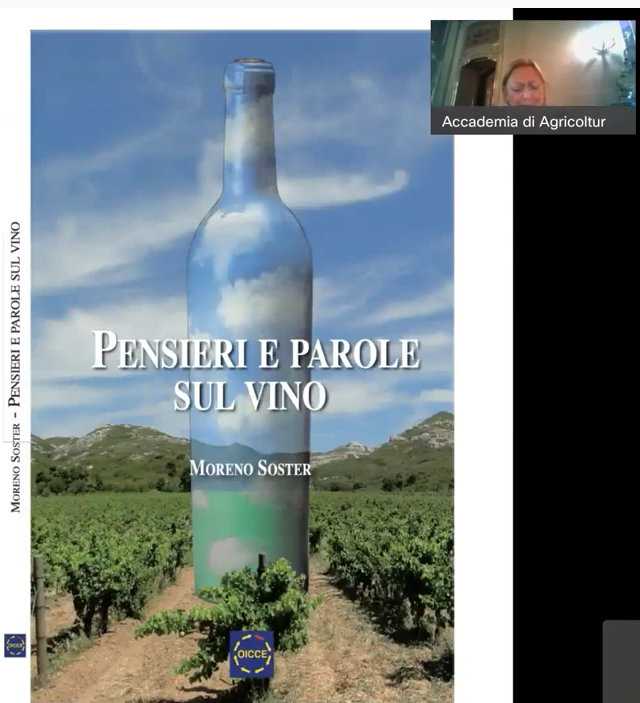 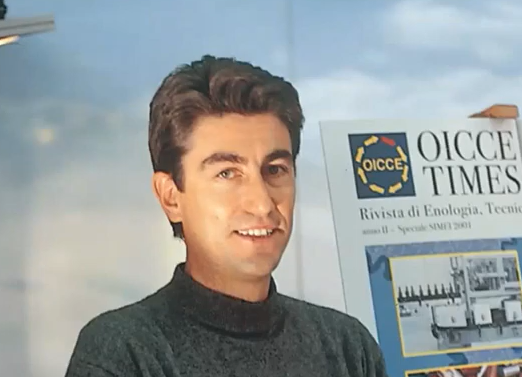 FUTURO DELLA DIAGNOSI E DEL MONITORAGGIO DEI PATOGENI DELLE PIANTE(12-5-21)
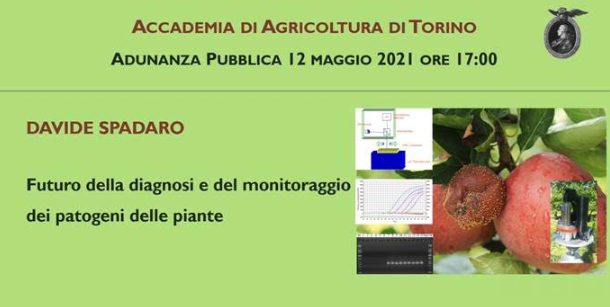 Davide SPADARO
ASPARAGO DI SANTENA: GERMOGLIO DI TRADIZIONI E DI INNOVAZIONI SIN DAI TEMPI DI CAVOUR (7-4-21)
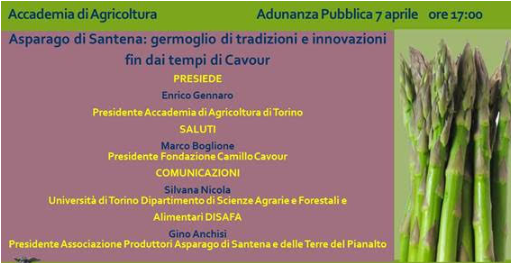 LA NOTTE DEGLI ARCHIVI    (4-6-21)
Giuseppe SARASSO 
Il lavoro delle donne in agricoltura nell’iconografia e nelle carte della Accademia di Agricoltura di Torino
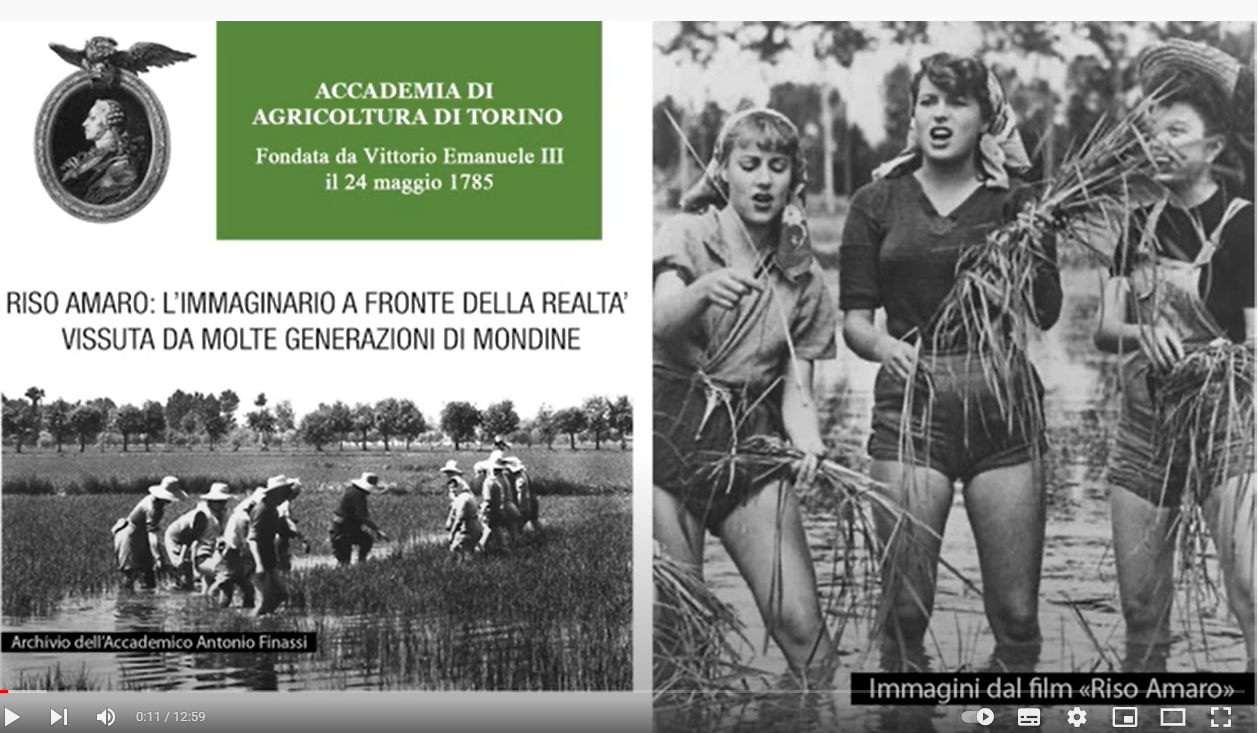 PROGETTO “SERIA” - SERVIZI OPERATIVI PER LA PRODUZIONE AGRICOLA INTEGRATA E BIOLOGICA E LA MODELLISTICA METEOROLOGICA PREVISIONALE (5-10-21)
Federico SPANNA



Claudio CASSARDO
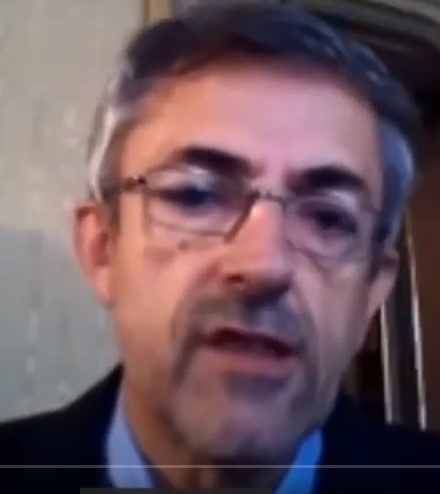 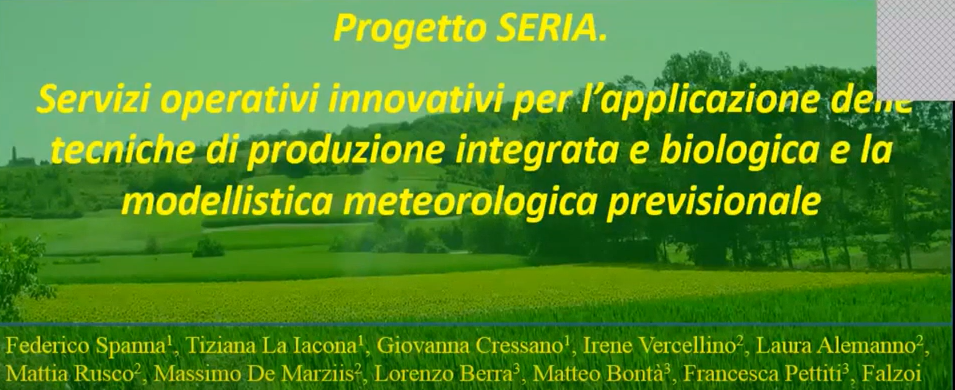 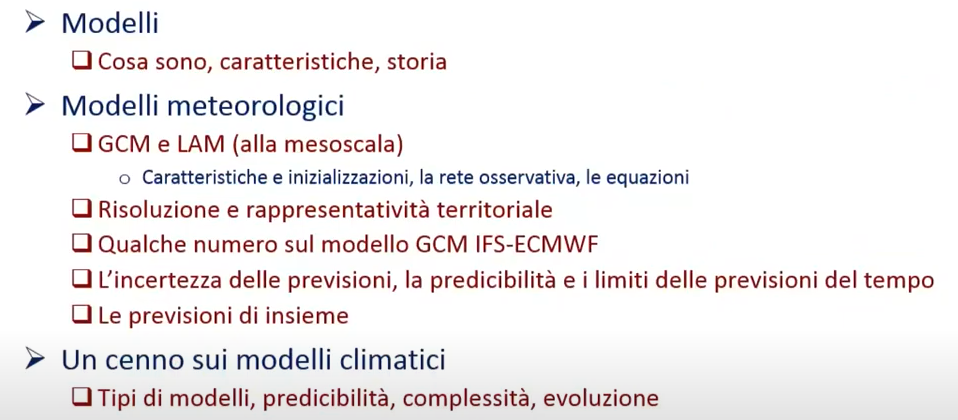 NUOVI MODELLI DI SIMULAZIONE: DALLA DIFFUSIONE DELLA COVID ALL’AGRICOLTURA DI PRECISIONE
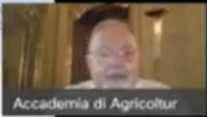 Pietro TERNA
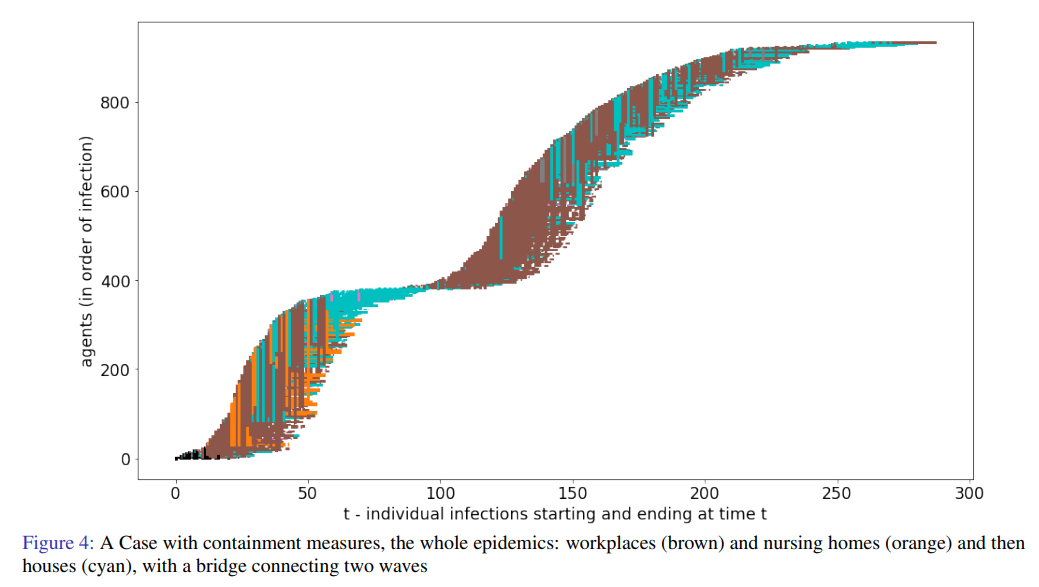 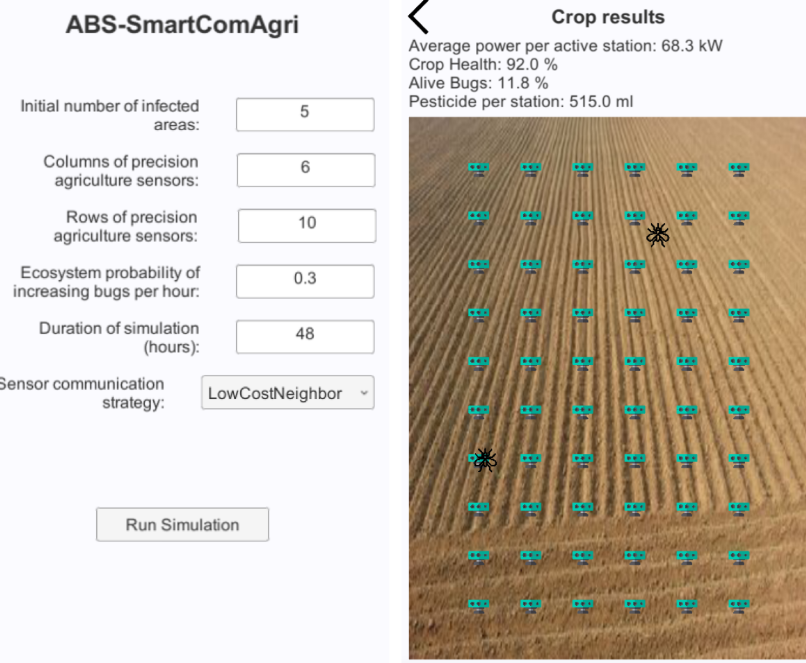 UNA PARTICOLARE PRODUZIONE ZOOTECNICA: I BIOMATERIALI DI ORIGINE ANIMALE
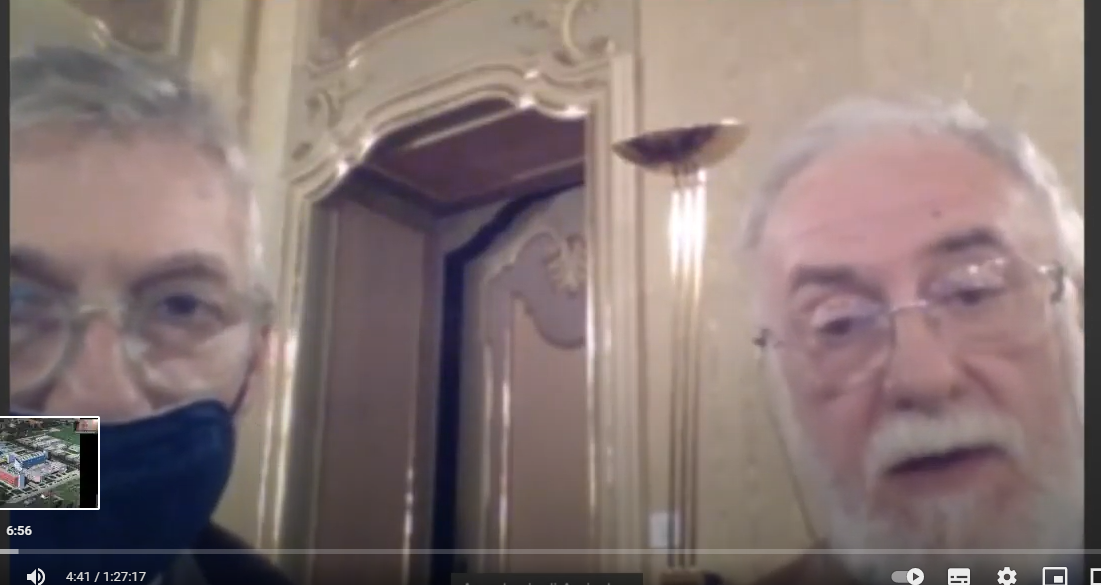 Marco Rodolfo GALLONI
Guglielmo ACTIS DATO
Seduta congiunta delle Accademie torinesi(1-12-21)
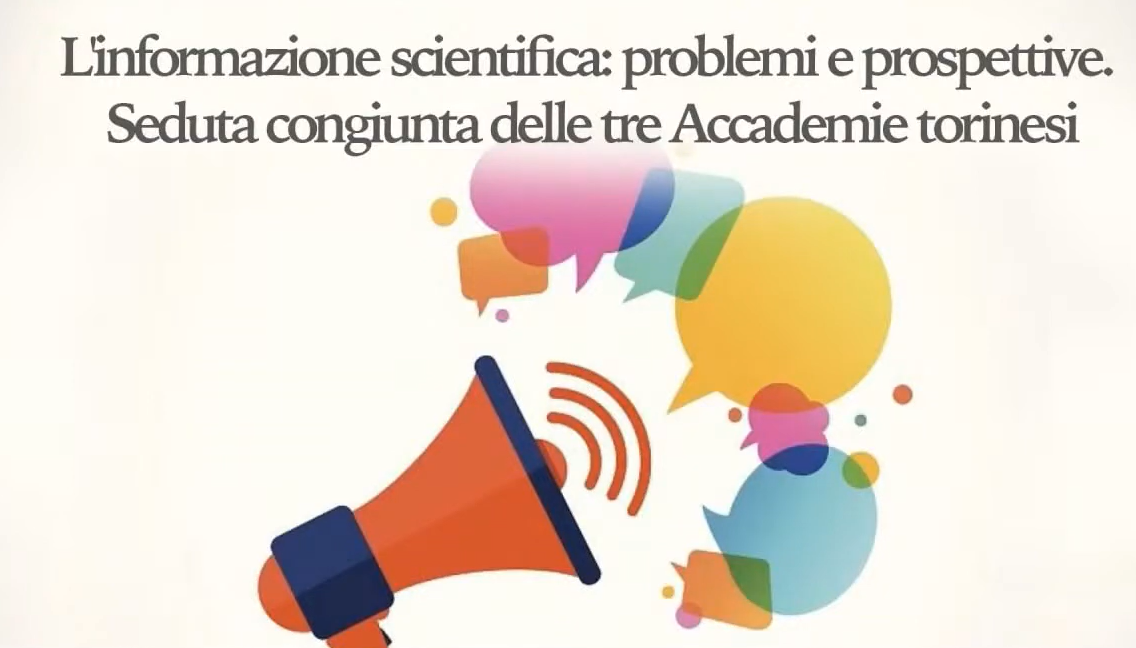 Luca MERCALLI
La comunicazione dei cambiamenti climatici, tra negazionismo e luoghi comuni
https://www.youtube.com/watch?v=oOlCMFae35s&t=12s
STORIA DI LUIGI ARNULFO ESPORTATORE DI BAROLO NEGLI USA NELL’OTTOCENTO
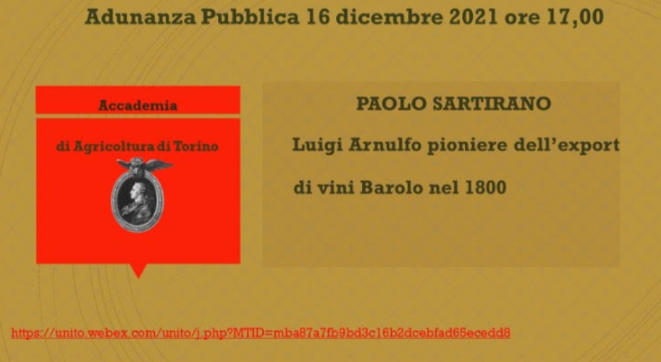 Paolo SARTIRANO
Se il link non funziona con Chrome, provare con BING o altro
IL PATRIMONIO CULTIVARIETALE ORTICOLO DELL’ASTIGIANO
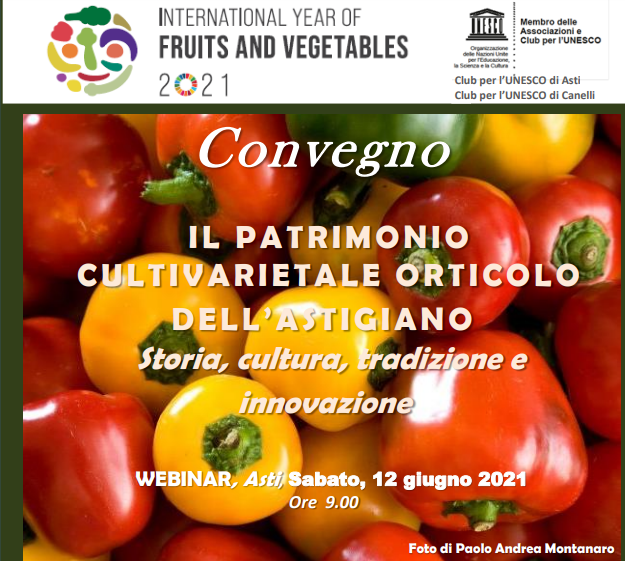 Costigliole d’Asti  12 giugno 2021
Silvana NICOLA:	
Valore del patrimonio orticolo del Basso Piemonte
Ezio Claudio PIA	
L’orticoltura nel quadro storico delle produzioni agrarie 			dell’Astigiano
Marco DEVECCHI 	
L’orticoltura nel paesaggio agrario astigiano
Se il link non funziona con Chrome, provare con BING o altro
OLTRE IL LOISIR. RESIDENZE REALI SABAUDE NOBILIARI TRA ESPERIENZE DI ALLEVAMENTO, DI PRODUZIONI AGROALIMENTARI E INNOVAZIONI (13-9-21)
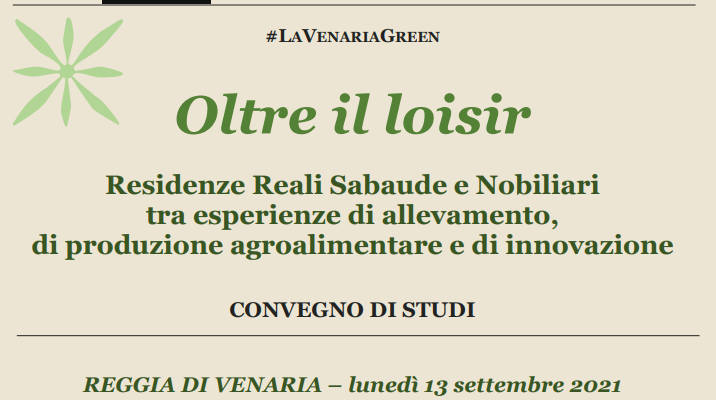 Luca BATTAGLINI
Origine e sviluppo della Accademia di Agricoltura di Torino
LA FORMA DEL VINO, L’ANIMA DEL TERRITORIO
Convegno Confindustria, Alba (4-12-21)
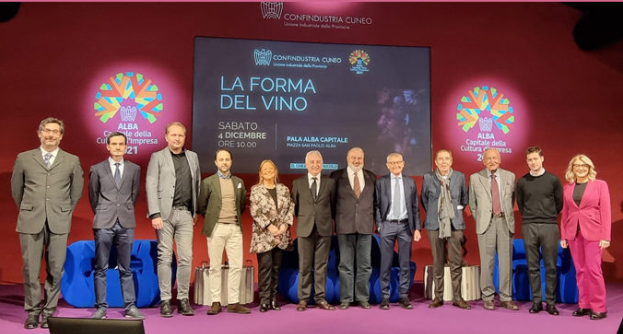 Giusi MAINARDI                     La storia
OLTRE IL GIARDINO (15-5-21  15-5-22) Miradolo
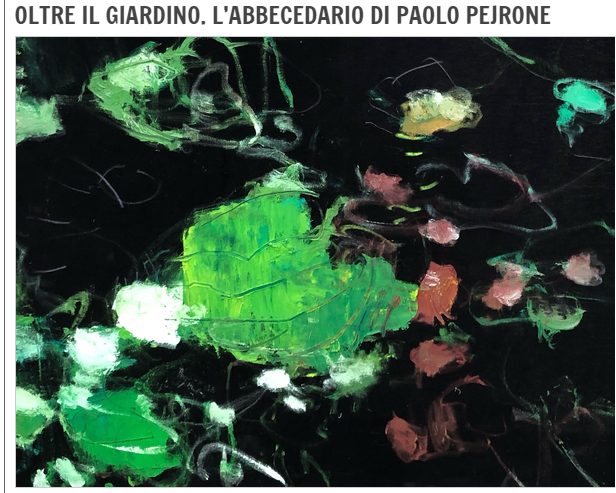 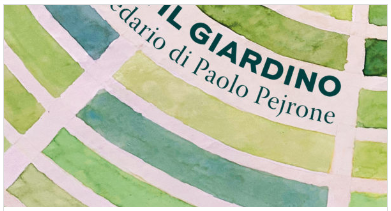 Paolo PEJRONE                        L’abbecedario

Disegni di Giovanni Garnier Valletti
GRUPPI DI STUDIO
Gruppo Riso creato in Assessorato all'ambiente della Regione  Piemonte, diretto dalla  nostra neo-Socia Elena ANSELMETTI, che si occupa della riduzione dell'inquinamento delle acque da parte della risicoltura; 
Cobis Coordinamento delle biblioteche speciali e specialistiche di Torino, gruppo Biblioteche creato dai bibliotecari piemontesi
Gruppo Coordinamento Istituti Culturali Piemontesi.
PROGETTO MIPAAF CONCLUSO
VALUTAZIONE INDIRETTA DELLA FERTILITA’ DEL SUOLO.
    Litterbag-NIRS per la valutazione della fertilità del suolo. L’iniziativa  presentata al MiPAAF  sul bando destinato alle associazioni culturali agricole è stato approvato. Si è realizzata una collaborazione internazionale con due centri di ricerche  della Svizzera (AGROSCOPE), con due Università di Agraria (Torino e Bologna) e con la Scuola Superiore Sant’Anna di Pisa. Inoltre, sono coinvolte nello sviluppo del metodo indiretto l’Università di Bonn e di Parma.  I risultati 
Prospezione della fertilità microbica dei suoli agricoli 
mediante il metodo rapido denominato Litterbag-NIRS 
e calibrazione delle reali produzioni
Sono presentati sul sito  
.
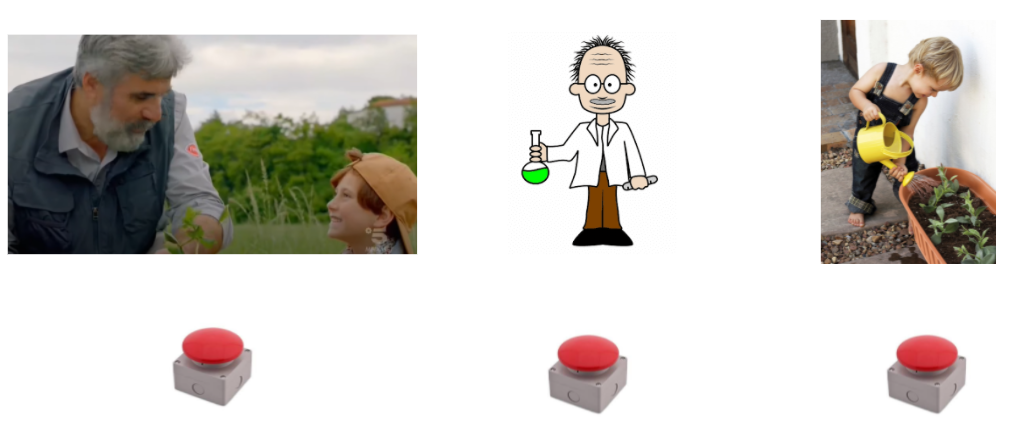 https://drive.google.com/file/d/1R8OSLaUKYQc7adIKqdWRzffp9kmXglDn/view?usp=sharing
https://drive.google.com/file/d/17DfO9_D46ehDrzzUib15p3KDrjZO6hbP/view?usp=sharing
PROGETTI  IN  PROGRESS
VITICOLTURA DI PRECISIONE. 
A. In collaborazione con la Tenuta Roletto (Cuceglio) il progetto è stato realizzato dal responsabile, socio ordinario Alberto Cugnetto,  dai soci ordinari Giuseppe Sarasso e Giorgio Masoero, sotto il patrocinio universitario garantito dal socio Enrico Corrado Borgogno Mondino con un tesista. L’attività ha monitorato in tre riprese  30 viti selezionate in base a 3 cluster di produttività e distribuite in 2 vigne-campione di Erbaluce e di Sauvignon. 
B. In collaborazione con la Azienda Vitivinicola Sartirano, Cantine Sansilvestro (Novello) il progetto è stato realizzato dal responsabile, socio ordinario Alberto Cugnetto,  sotto il patrocinio universitario garantito dal socio Enrico Corrado Borgogno Mondino con due tesisti. L’attività ha monitorato in tre riprese  105 viti selezionate in base a 3 cluster di produttività e distribuite in 5 vigne-campione di Nebbiolo e 2 di Barbera.
Interessanti risultati sperimentali  sono stati esposti in un recente Convegno.
PROGETTI  IN  PROGRESS - VEZZOLANO
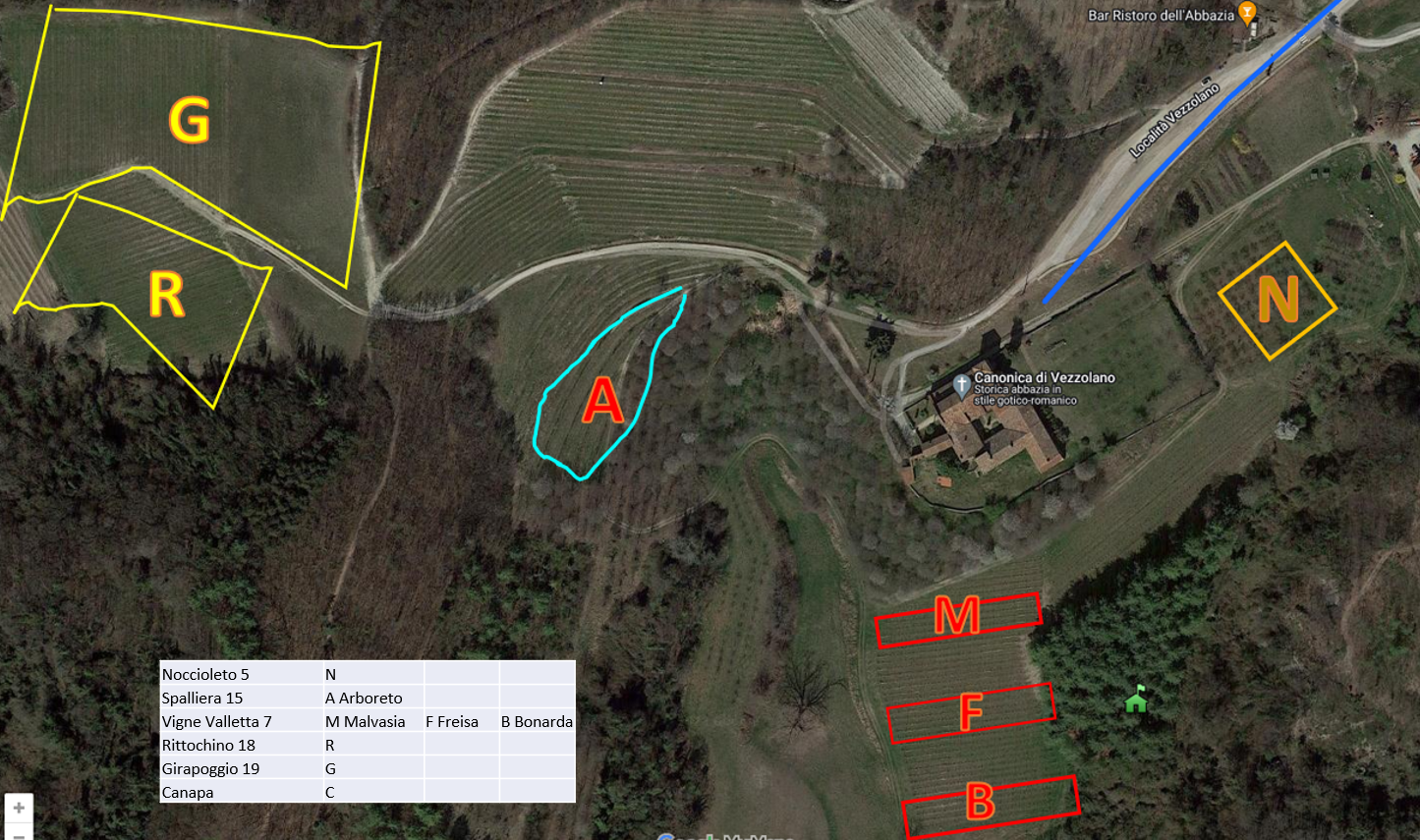 Fertilizzazione microbica e acidi umici
Indicatori di fertilità del suolo
Maturità fenolica - smart
Se il link non funziona con Chrome, provare con BING o altro
PROGETTI  IN  PROGRESS
ASTRIS – Agricoltura di precisione in risicoltura.   Il progetto ha accumulato una serie unica di dati puntuali, che attendono una elaborazione statistica appropriata. Assieme all’Accademia, capofila, partecipano Azienda Agricola Palestro s.s e "ARVAtec agricoltura di precisione", pur senza finanziamenti, prosegue a spese delle aziende. Verrà proseguita la calibrazione delle apparecchiature automatiche nella fertilizzazione del riso.
SICUREZZA DELLE MACCHINE AGRICOLE. Presso l’Azienda di Vezzolano verranno proseguite le attività di proposta e di verifica applicativa delle norme di sicurezza.
ANALISI RAPIDE. Continuerà la collaborazione con il DISAFA e il DSV Dipartimento di Scienze Veterinarie e il DISAFA, per le ricerche in zootecnia sostenibile e per la fertilizzazione microbica.
PUBBLICAZIONI  DI NOSTRI AFFILIATI
Baldi E, Gioacchini P, Montecchio D, Mocali S, Antonielli L, Masoero G, Toselli M. (2021). Effect of Biofertilizers Application on Soil Biodiversity and Litter Degradation in a Commercial Apricot Orchard. Agronomy 11, 1116. 
Cheesay E, Masoero G. (2021) A Long-Term Polydromic Function to disentangle Personal Remittance, Migration and Employment in Agriculture in Order to Raise the GDP of the Donor aid Ratio in Five African Countries. JAR 4 (2), 26-41 https://openaccesspub.org/article/1728/jar-21-4004.pdf
 Masoero G. (2020) Prospezione della fertilità microbica dei suoli agricoli mediante il metodo rapido denominato Litterbag-NIRS e calibrazione delle reali produzioni. Relazione al MIPAAF.
https://docs.google.com/document/d/1mANVFmLC0MnIahAaVrTFRJR5_HOpUuuP/edit?usp=sharing&ouid=101362001964412430969&rtpof=true&sd=true
 Cugnetto A, Masoero G. (2021) Colored anti-hail nets modify the ripening parameters of Nebbiolo (Vitis vinifera L.) and a smart NIRS can predict the polyphenol features. JAR 4 (1), 24-45. https://openaccesspub.org/jar/article/1701
 Masoero G, Oggiano P, Migliorini P, Taran A, Nuti M, Giovannetti G. (2021) Litterbag-NIRS to forecast yield: a horticultural case with biofertilizer effectors. Journal of Soil Science and Plant Nutrition https://doi.org/10.1007/s42729-021-00643-5
Masoero G, Ariotti R, Giovannetti G, Cugnetto A, Nuti M. (2021) Connecting the use of biofertilizers on maize silage or meadows with progress in milk quality and economy. Journal of Agronomy Research 3(3) 1-25. https://rdcu.be/cy3AI  https://drive.google.com/file/d/15gWWNkDOO8GobFg5rltHNKimaUAHVkbt/view?usp=sharing
Si sollecitano vivamente i Soci ad accrescere l’attività editoriale dell’Accademia
SOCIAL NETWORK
info@accademiadiagricoltura.it www.accademiadiagricoltura.it
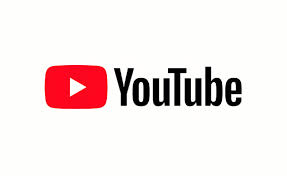 https://www.youtube.com/channel/UCD9rp8FRjG3j4q8sTIzYZpQ
https://www.facebook.com/accademiadiagricolturaditorino
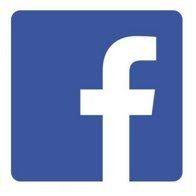 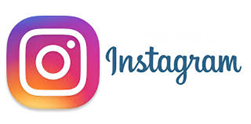 COLLABORAZIONI ACCADEMICHE E CULTURALI
UNASA Unione Nazionale delle Accademie per le scienze applicate allo sviluppo dell’Agricoltura, alla sicurezza alimentare e alla tutela ambientale
Accademia di Medicina e Accademia delle Scienze di Torino
Dipartimento di Scienze Agrarie  Forestali e Ambientali (DISAFA) dell’Università di Torino
Dipartimento di Scienze Veterinarie dell’Università di Torino
Accademia dei Georgofili di Firenze
Società Agraria di Lombardia di Milano
COLLABORAZIONI ACCADEMICHE E CULTURALI
Accademia Italiana di Scienze Forestali
Comizio agrario di Mondovì
Museo dell’Agricoltura del Piemonte
Fondazione Cavour (Santena) 
Fondazione Paolo Ferraris (Torino)
Promemoria Archives & heritage vision (Torino)
Fondazione Cosso – Castello di Miradolo 
Consorzio delle Residenze Reali Sabaude
SOSTENITORI
Ministero della Cultura  
Regione Piemonte Assessorato alla Cultura e al Turismo
Fondazione CRT
Fondazione Cassa di Risparmio di Asti
Reale Mutua Assicurazioni
Confagricoltura Piemonte 
Soci e Sostenitori
CONSIGLIO DIRETTIVO  al 31.12.2021
PRESIDENTE            Enrico GENNARO
VICE PRESIDENTE Vittorio VIORA di BASTIDE 
SEGRETARIO           Luca BATTAGLINI
TESORIERE              Giorgio MASOERO
CONSIGLIERI
  Elisabetta BARBERIS 
Giovanni BOVIO 
Alberto QUAGLINO
Giuseppe SARASSO
Ivano SCAPIN
SOCIO ONORARIO  2022
Marco BOGLIONE
SOCI ORDINARI 2022
Gabriele Loris BECCARO 
Claudio BONGIOVANNI
Paolo GONTHIER  
Silvana NICOLA 
Luciana TAVELLA
SOCI CORRISPONDENTI  2022
Nicoletta AMATEIS 
Gino ANCHISI 
Caterina ANDORNO
Michele BECHIS
Chiara FERRACINI 
Ivana GRIBAUDO
Luisa RICCI
SOCI EMERITI 2022
Andrea CAVALLERO 
Enrico GENNARO
Pietro PICCAROLO
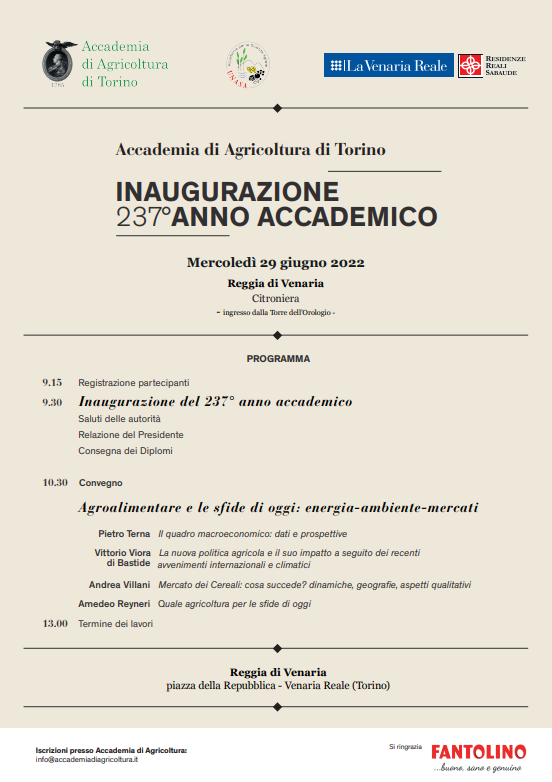